Insurer’s hidden risk from reinsurance recaptures – The perspective of UK annuity writers
Mudi Ugono (PRA) and Jamie Funnell (PIC)
29 June 2022
Agenda
Introduction and Background
Working Party Objectives 
Methodology
Survey Participants – Pension Risk Transfer writers
Reinsurance recapture risk
Materiality of reinsurance recapture risk 
Top reinsurance destinations for annuity risk transfers
Understanding reinsurance recapture risk exposure
Non-capital protections to manage reinsurance recapture risk
Conclusions
29 June 2022
Introduction and Background
Writing annuities – capital intensive under Solvency II
	- 	Risk Margin: large and sensitive to movements in rates
	-	SCR: longevity risk capital calibrations 
	
Increased incentives for UK insurers to enter into risk transfer arrangements.
- 	Introduces new risks to insurers’ balance sheets that are not obvious (‘hidden’)
		- 	Micro risks (balance sheet impact)
		- 	Macro risks (limited substitutability)
-	Materiality has increased focus from a range of stakeholders incl. regulators
29 June 2022
Working Party Objectives
Increase reinsurance recapture risk awareness
	- 	Low probability & high impact
	-	Capital & collateral is helpful – but unlikely to be sufficient
	-	Suite of other protections likely to be needed
	
Support market practitioners
	- 	Increase publicly available information repository 
	- 	Contribute to the evolution & development of industry best practice
29 June 2022
Methodology
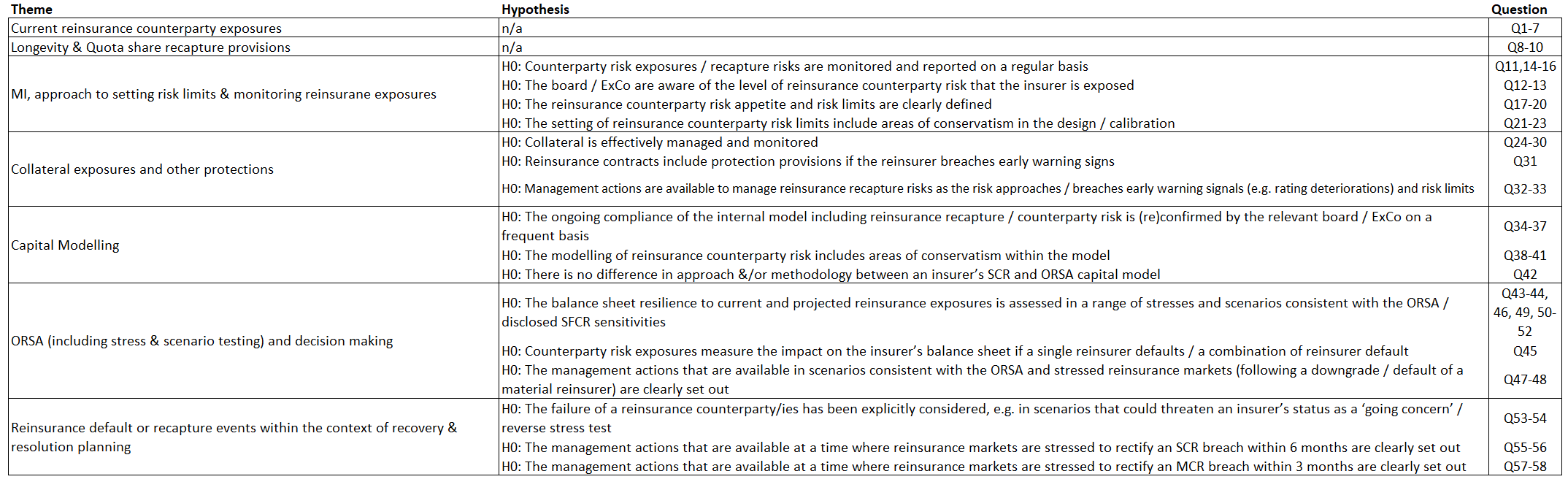 (7) Themes: used as the lens to assess the topic through 

(16) Hypotheses*: used to frame the problem & focus questions

(58) Questions: mapped to all themes & hypotheses
*Hypotheses were not used to form absolute views on survey participants’ responses
29 June 2022
Survey Participants – Pension Risk Transfer writers
Total number of respondents: 6 (5 of the 8 currently active PRT writers were represented)

Total value of transactions conducted by survey respondents: £110bn or c.75% of the UK market (between 2009 and H1 2020)

Total number of transactions completed by survey respondents: 1,670 or c.95% of the UK market

Market share of active PRT writers survey respondents: £22bn or c.55% of the UK market (between H2 2019 and  H1 2020)
 
Full quoting range represented < £50m to > £2bn including deferred lives

Maintaining confidentiality of individual responses was prioritised throughout the data gathering & analysis period
29 June 2022
Reinsurance Recapture Risk
Reinsurance recapture risk describes the point in time when previously reinsured risk is returned to the ceding entity’s regulatory balance sheet for recognition purposes. This could occur if: 
A recapture provision agreed between the ceding entity and the reinsurer is triggered 
The ceding entity’s reinsurance arrangement was deemed, e.g. by the regulator, to no longer meet qualifying criteria as risk mitigation 
The materiality of this risk has increased as insurers have increased their use of reinsurance to support their bulk and individual annuity propositions.
7
29 June 2022
POLL (1/2)
We asked survey respondents to indicate the loss of solvency coverage that would be incurred if all business to their most material reinsurance counterparty was recaptured.

What range was most frequently selected? 
A. 30-40%
B. 40-50%
C. 50-60%
D. 60-70%
8
29 June 2022
Materiality of Reinsurance Recapture Risk
Observations:
Reinsurance counterparty risk SCR from survey participants was calculated to be c.1% of reported YE 2020 SCRs on average
Commentary:
The adverse impact on solvency coverage following the recapture of all business ceded to a single reinsurance counterparty could be up to 50 times the amount of counterparty risk capital insurer participants are holding for all reinsurance counterparty exposures.
29 June 2022
POLL (2/2)
Where do you think survey respondents said was their top reinsurance destination for UK annuity risk transfers? 

A. US
B. Bermuda
C. EU
D. Switzerland
E. Canada
10
29 June 2022
Top reinsurance destinations for annuity risk transfers
Observations:
Half of respondents ranked the EU as top reinsurance destination
EU identified as top 2 reinsurance destination for 5/6 respondents
No respondent identified Bermuda as a top reinsurance destination
Commentary:
Observations are surprising? Motivation for reinsuring UK longevity risk more complicated than pointing to RM alone
Other motivating factors? European regulators may be taking a different view on judgemental aspects of the SII regime.
29 June 2022
Understanding reinsurance recapture risk
Board & Executive Committee
Capital modelling – methodology & approach
ORSA (including stress & scenario testing)
Reverse stress testing
12
29 June 2022
Board & Executive Committee
Observations:
All respondents delegate responsibility for reinsurance counterparty exposures to one or more committees
Most respondents communicate their exposures relative to a Red, Amber and Green (‘RAG’) status
Most respondents communicated to Board & Executive Committees on a quarterly basis

Commentary:
Delegating technical topics to committees leaves more Board time to focus on strategy, culture and setting tone from top
RAG likely chosen for its visual nature, simplicity, indicator to take actions etc
Quarterly reporting aligns with the typical number of Board committee meetings held annually.
29 June 2022
Capital modelling – methodology & approach
Observations:
All respondents model reinsurance counterparty risk within a PRA approved internal model
All respondents consider reinsurance recapture scenarios and associated financial impacts within the reinsurance counterparty risk model
Replacement reinsurance was the most frequently assumed management action. 
Regulatory approval to apply TMTP and assuming ‘no’ management actions were the joint second
Little differences in approach between respondents SCRs and ORSA capital
Commentary:
Management actions
Replacement reinsurance is likely to materially simplify the capital modelling. Matching Adjustment dilutive?
Will a reinsurance recapture event meet the material and sustained test to support a TMTP recalculation application?
IM SCR vs ORSA capital
Majority of areas assessed were the same, as expected 
Do differences indicate areas most debated between firm & regulator at point of model approval / model 
     changes?
29 June 2022
ORSA (including stress & scenario testing)
Observations / commentary:
Single factor stress most common response
Incorporating other stress factors could blur the story / be distracting
Are combined stresses too remote to be a plausible but severe ORSA scenario?
But… a single factor stress could lead to modelled financial impacts understating the true risk exposure. Decision makers attempt to ask right questions frustrated?
Observations / commentary:
Replacement reinsurance
Less favourable terms: suggests respondents are assuming prolonged period of reinsurance market stress
Majority assumed it would take longer than 6 months to obtain. One respondent assumed it would take less than 3 months. Unclear whether, and if so ,when reinsurance market would have appetite / capacity to absorb all previous reinsured risk across ALL affected 
      insurers.
29 June 2022
Reverse Stress Testing
Observations:
All respondents considered a reinsurance counterparty default (or other recapture event) as part of reverse stress or scenario test
Majority identified management actions to rectify a SCR breach within their recovery planning 
Many estimated that their longest identified management action would take more than 9 months to implement

Commentary:
Including reinsurance counterparty default (or other recapture event) as a RST is credible – solvency impact is large
Insurers have 6 months following SCR non-compliance to rectify the breach. Can be extended by 3 months (at supervisor’s discretion)
Insurers would need to rely on actions that could be implemented within 9 months in order to continue as a going concern.
29 June 2022
Non-capital protections to manage reinsurance recapture risk
Setting risk limits and risk appetites
Use of collateral
Treaty recapture provisions
17
29 June 2022
Setting risk limits and risk appetites
Risk Limits - Observations
All respondents assumed that reinsurers default instantaneously when setting risk limits.
Half did not assume subsequent mgmt. actions
Remaining respondents assumed between 1 – 3 mgmt. actions.
All assumed replacement reinsurance 6-12 months following default.
Risk appetite - Observations
All respondents set their counterparty default risk appetite at counterparty level.
A third also set their appetite at aggregate level (simply adding the exposures together implies a perfect correlation)
By contrast, all respondents assumed 0% - 25% correlation between reinsurance counterparties within the SCR modelling.
Risk Limits – Commentary
Instantaneous default & no subsequent mgmt. actions is conservative.
Assuming reinsurance replacement 6 – 12 months following default is based entirely on expert judgement. Is it reasonable?
Risk appetite – Commentary
One interpretation: a third of respondents take a more conservative approach when setting their risk appetite relative to the scenarios assumed for capital modelling purposes.
18
29 June 2022
Use of collateral
Observations:
All respondents have at least one collateralised annuity related reinsurance treaty and allow for collateral in their exposure calculations.
Provisions to introduce or increase collateral provisions on signs of reinsurer distress are common. 
The majority of respondents identified collateral basis risk from indexation, duration, currency and expected cashflows.

Commentary:
Collateral reduces insurers’ exposure to reinsurance counterparty risk. However, it only provides partial protection from the impact of a reinsurance recapture event. E.g. does not cover increase in RM or net change in SCR.
Pre-collateral counterparty exposure for quota share arrangement generally covers the BEL and not only the net exposure
Any growth in the market for quota share reinsurance is likely to see an increased focus on collateral.
29 June 2022
Treaty recapture provisions
Observations / Commentary
Reinsurer regulatory solvency breach is noteworthy given its potential to cause a disorderly market event. 
Could lead to a ‘run on the reinsurers’. And…
Have macroeconomic consequences if a single reinsurer was a counterparty to a number of insurers.
Only 2 of the 6 respondents would be able to recapture reinsurance that had ceased to qualify as risk mitigation for regulatory purposes. This suggests that 4 of the 6 respondents could end up recognising losses even if the reinsurer had not technically defaulted or breached their solvency coverage. E.g. following an unfavourable court ruling.
29 June 2022
Conclusions
Impact of a reinsurance counterparty default (or other recapture event) can be material. Levers to manage and control it will be important for all levels including Board to understand.
Convergence among participants in a number of areas – delegation of responsibility to manage reinsurance counterparty exposures to committees, risk limits, use of collateral
ORSA analysis could be an area for refinement – single factor stress could oversimplify real world dynamics
Other areas that could be benefit from refinement:
Collateral: basis and other risk taken on following recapture. (Re)consider? 
Treaty recapture provisions: For majority who do not include recapture clauses in the event reinsurance arrangement no longer qualified as SII risk mitigation for regulatory purposes?
A disorderly reinsurance recapture could pose a threat to macroeconomic stability. Will likely be an area of interest to policymakers / regulators around the world.
21
29 June 2022
Comments
Questions
Expressions of individual views by members of the Institute and Faculty of Actuaries and its staff are encouraged.
The views expressed in this presentation are those of the presenter.
22
29 June 2022